ЦЕНТР КЛАСТЕРНОГО РАЗВИТИЯ ТОМСКОЙ ОБЛАСТИ
ОТЧЕТ О РЕЗУЛЬТАТАХ ДЕЯТЕЛЬНОСТИ В 2014 Г.
ЦЕНТР КЛАСТЕРНОГО РАЗВИТИЯ ТОМСКОЙ ОБЛАСТИ
Количество компаний МСП-участников территориальных кластеров – 336 ед.
Количество МСП-участников кластеров, получивших консультационные услуги – 252 ед.
Количество реализуемых совместных проектов участников кластеров – 53 ед.
Количество услуг, предоставленных компаний МСП-участников кластеров – 691 ед.
Территориально-отраслевой комплекс «Экспорт и импорт образования Томской области»
Кластер фторидных технологий Томской области
Кластер «Фармацевтика, медицинская техника и информационные технологии Томской области»
Кластер возобновляемых природных ресурсов
12 компаний-МСП участников кластера
25 компаний-МСП участников кластера
30 компаний-МСП участников кластера
269 компаний-МСП участников кластера
36% прирост количества МСП-участников кластера
13% прирост количества МСП-участников кластера
количество проектов уточняется
40% прирост количества МСП-участников кластера
13 кластерных проектов
разрабатывается программа развития кластера
5 кластерных проектов
35 кластерных проектов
12 компаний-МСП получили услуги ЦКР
25 компаний-МСП получили услуги ЦКР
215 компаний-МСП получили услуги ЦКР
ЦЕНТР КЛАСТЕРНОГО РАЗВИТИЯ ТОМСКОЙ ОБЛАСТИ
Количество организованных вебинаров, круглых столов, семинаров, конференций и прочих мероприятий
16
95
Количество организованных и проведенных заседаний рабочих групп по реализации кластерных проектов
6
Количество организованных краткосрочных программ обучения сотрудников центра и участников территориальных кластеров
5
Количество отраслевых мероприятий на крупных российских выставочных площадках, в которых приняли участие МСП-участники кластеров
Маркетинговые и рекламные услуги, включая услуги по позиционированию товаров (работ, услуг)
20
Разработка технико-экономических обоснований для реализации совместных проектов
20
71
10
271,9
участников кластеров получил государственную поддержку при содействии ЦКР
новых продуктов и услуг участников   кластеров выведено на рынок при содействии ЦКР
млн. 
руб.
привлечено инвестиций при содействии ЦКР для реализации совместных проектов
ЦЕНТР КЛАСТЕРНОГО РАЗВИТИЯ ТОМСКОЙ ОБЛАСТИ
90
% компаний МСП-участников кластера заинтересованы в получении в 2015 г. услуг со стороны ЦКР в привлечении финансирования в кластерные проекты
8
баллов (из 10 максимально возможных) – оценка работы ЦКР со стороны участников территориальных кластеров
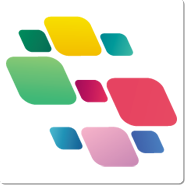 8 750 000
2 097 750
руб. - величина федеральной субсидии в 2014 г.
руб. – внебюджетные доходы ЦКР (оказанные услуги на коммерческой основе)
4 300 000
руб. - величина областной субсидии в 2014 г.
48,8
тыс. рублей/мес. - средняя заработная плата в ЦКР
6
сотрудников
Реестр получателей поддержки в 2014 г.
ЗАО "Элекард Девайсез"
ЗАО «Альдомед»
ООО "Контек-Софт"
ООО "Сиатек"
ООО "Диагностика+"
ООО "Элект"
ООО "ЭльКонтент"
ООО "БиоСенс"
ООО "Солагифт"
ООО "МОЙЕ Керамик-Имплантате"
ООО "ЮЭС-продакшн"
ООО "Академикс"
ООО "Сапъюнити"
ООО "ФАНТОМ-Э"
ООО "СБИ"
ООО "НВП "ЭЧТЕХ"
ООО "Ифар"
ООО "ПКП "ФОРО"
ООО «ПРОМГЕОТЕХНОЛОГИЯ»
ООО "НПК "Синтел"
ООО "И-Л"
ООО "Спинор"
ООО "РосИнновация"
ООО "Новохим"
ООО «ИнжинирингКом»
ПЛАН РАБОТ ЦЕНТРА КЛАСТЕРНОГО РАЗВИТИЯ ТОМСКОЙ ОБЛАСТИ НА 2015 Г.
ПЛАН РАБОТ ЦЕНТРВ КЛАСТЕРНОГО РАЗВИТИЯ ТОМСКОЙ ОБЛАСТИ НА 2015 Г.
ПРЕДПОЛАГАЕМЫЕ УСЛУГИ ЦЕНТРА КЛАСТЕРНОГО РАЗВИТИЯ ТОМСКОЙ ОБЛАСТИ В 2015 Г.
ПРЕДПОЛАГАЕМЫЕ УСЛУГИ ЦЕНТРА КЛАСТЕРНОГО РАЗВИТИЯ ТОМСКОЙ ОБЛАСТИ В 2015 Г.
20%
Величина необходимого софинансирования данных услуг со стороны МСП-участников территориальных кластеров
Спасибо за внимание!
Денис Таранов

Генеральный директор
Центра кластерного развития Томской области